Pickens High School Dual Enrollment “Accelerated Career Diploma” 2023/2024
Previously Option B
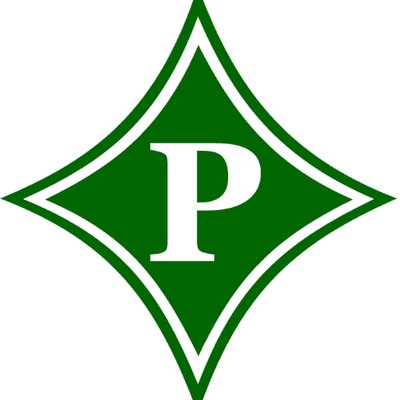 If the following apply to you:
You wish to reduce the number of academic classes taken at PHS 
You wish to gain Technical College credit in GADOE approved technical skills trades such as Welding, Automotive Technology, Auto Collision Repair, etc. while obtaining postsecondary certificates or a technical college diploma in the approved programs of study 
You wish to complete your high school graduation requirements while full time at Chattahoochee Technical College  
You do not wish to attend a 4-year college directly after high school.

You will use the information provided in this PowerPoint as your Dual Enrollment guide.
This guide is intended to only give an overview of the opportunities within the Dual Enrollment “Accelerated Career Diploma” program. Pickens High School follows the guidelines and regulations set forth by the Georgia State Legislature, the Georgia Department of Education, the Georgia Student Finance Commission, and participating post-secondary institutions, all of which are subject to change without notice to Pickens High School.
1
Dual Enrollment 2023/2024
Before moving forward:

Before you move ahead in this informational PowerPoint, please understand that the Dual Enrollment Program is optional for PHS students. 

This option is in collaboration with numerous college partners. If you proceed with the option, you will be applying for college, very similar to how conventional college students apply. 

As a college student, a large amount of time dedication and self responsibility is required. By moving ahead in the process, you are agreeing to accept the advanced responsibilities of becoming a college student and willing to follow all policies and procedures set forth by the partnering college..

Be patient, ask questions, and follow directions.

Please read the “College is Different from High School” document located at the (PHS website-> Staff-> College and Career Coach). This document will help prepare you for the expectations of the colleges.
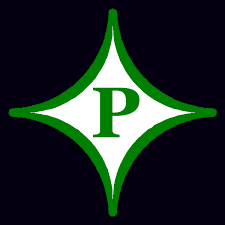 2
Dual Enrollment 2023/2024
Previously Option B
What is the “Accelerated Career Diploma”
“Accelerated Career Diploma” is an alternate path to high school graduation, allowable by the Georgia Department of Education. Students choosing Option B will complete the requirements below in approved skill trade areas, from a technical college in Georgia. 
Any one (1) Associate Degree
Any one (1) Diploma Program 			
Two(2) Technical Certificates of Credit from approved, specific career pathways:
Click here to see CTC’s technical offerings:
CTC-Career-Guide-2022
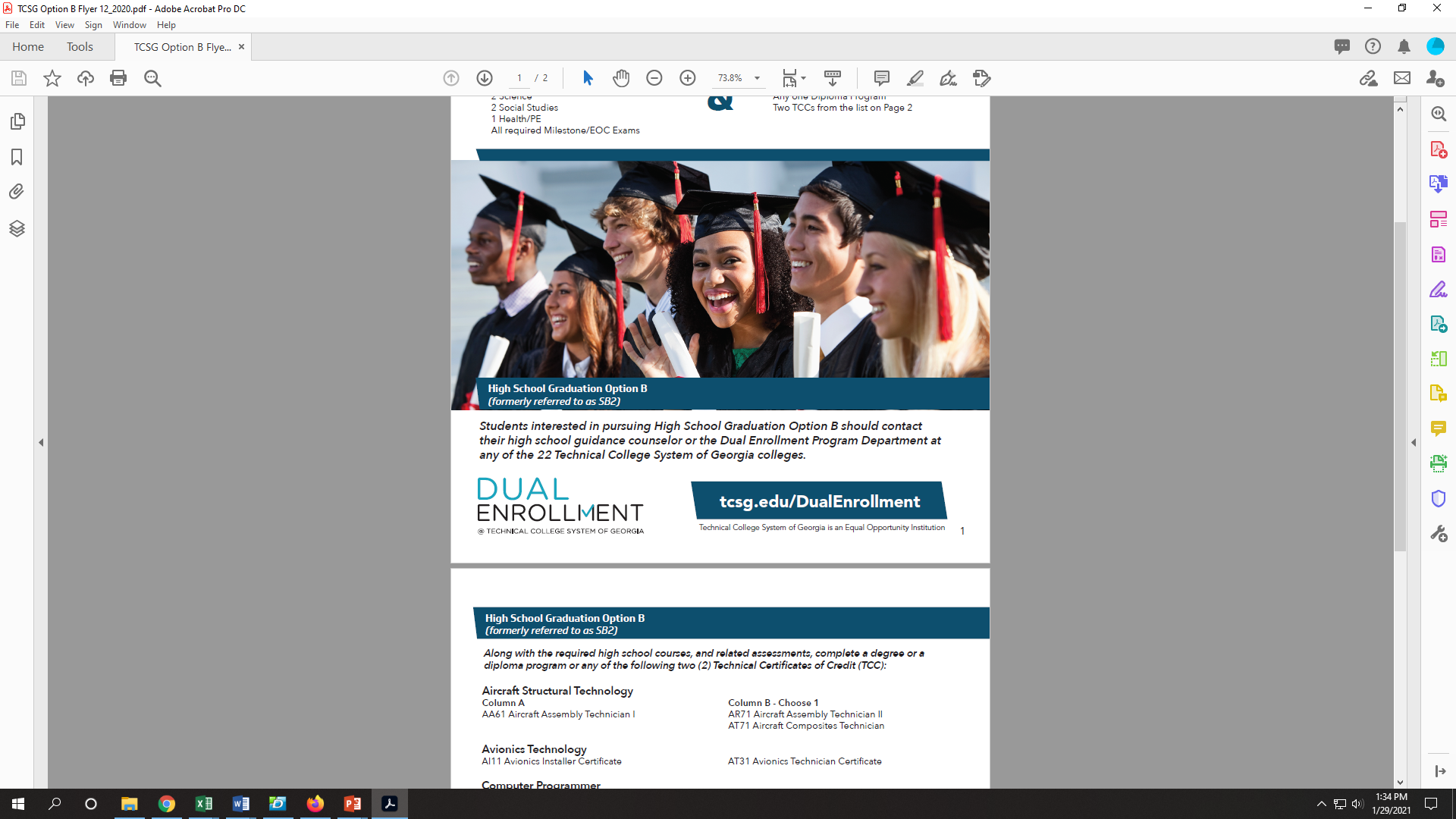 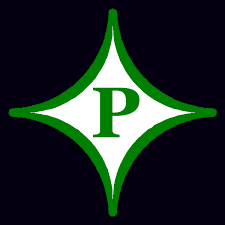 3
Dual Enrollment 2023/2024
Why Skilled Trades?

There are many jobs in high demand that do not require four years of college. 

Learning a skilled trade from a technical college can be a highly rewarding and well-paid option. 

Career tradesmen and craftsmen are in critical need now more than ever.



Job Security

For every four people retiring from the trades, only one is stepping up to take their place.
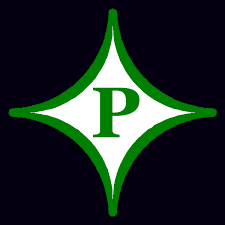 4
Dual Enrollment 2023/2024
The Salary
Learning a skilled trade gives you the opportunity to build a strong career with great potential - all without sinking into student debt. 

Georgia students who earn a traditional four-year degree graduate with an average of $23,768 in student loan debt; an amount that can take years to pay off. There's nothing wrong with four-year degrees, but there is something wrong with acting like they're the only path to success. 

Skilled tradesmen can earn higher starting salaries than the average college graduate. With multiple opportunities for fast-track advancement and lots of specialties to choose from, the earning potential for a career in the skilled trades is virtually unlimited.
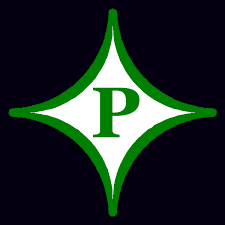 5
Dual Enrollment 2023/2024
What is “Accelerated Career Diploma”
In addition to the technical college requirements, “Accelerated Career Diploma” students must complete the following 9 high school requirements below: Must be the correct 9 indicated!!

2 English/Language Arts courses (must include American Literature)
2 High School Math courses (must include Algebra I)
2 Science courses (must include Biology)
2 Social Studies courses – American Govt./Civics, U.S. History
1 Health/PE credit
If you begin 9th grade in the 2022-2023 school year, you must take the following 2 Social Studies: 
American Government 
Personal Finance & Economics
All required Milestone/EOC exams must be taken. 
 - Algebra I, American Literature, Biology, United States History
Student must be on track to graduate!!
Must be approved by the student’s counselor.
Must have parent approval.
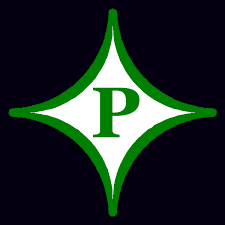 6
Dual Enrollment 2023/2024
“Accelerated Career Diploma”
Pickens High School follows the federal requirements of End of Course Assessments (EOCs). The Accelerated Career Diploma high school requirements contain classes that have EOC’s. 

The federal EOC requirements can change with little to no warning, thus altering a student’s graduation plan to meet the EOC requirements. Dual Enrollment courses can be impacted in some cases. 

Although Pickens High School make all attempts to prevent EOC issues, Pickens High School is not responsible for any changes that could potentially have to be made to the student’s graduation plan to meet the EOC requirements.  

If the Georgia Department of Education changes EOC requirements, some “Accelerated Career Diploma” students could be required to take additional high school courses. Pickens High School MUST comply with state EOC requirements.
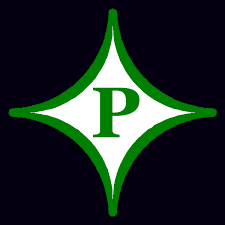 7
Is the Accelerated Career Diploma Dual Enrollment Option for your student?
Pros
Can begin a focused Program of Study in as early as 10th grade.
May be able to graduate early and begin a career.
Can earn certain credentials for free.
Fewer high school course requirements allow more time to complete the technical college program courses.
Cons
Fewer PHS academic courses make it harder to attend a 4 year college later (not impossible). 
If the Accelerated Career Diploma option doesn’t go well, the student may not graduate PHS on time.
Less flexibility of course choice (summer courses may be needed).
Possible costs after the 30 hour funding cap is met.
Student is not eligible to graduate until all required courses in both PHS and the technical college needed for the credential is completed.
8
Dual Enrollment 2023/2024
Click below to see the current list of the Accelerated Career Diploma program options.
Accelerated Career Options List
* Program offerings and delivery methods vary by campus. *
Dual Enrollment 2023/2024
Who is eligible to participate in the “Accelerated Career Diploma” Program?

9th Graders: are not eligible to participate in Dual Enrollment; however, students can begin requesting their PHS schedule be altered to prepare for Dual Enrollment.

10th Graders: May begin part time “Accelerated Career Diploma” while requesting their PHS schedule be altered to prepare for Dual Enrollment options in the 11th grade. 

11th Graders: May begin part time Dual Enrollment “Accelerated Career Diploma” while requesting their PHS schedule be altered to prepare for Dual Enrollment options in the 12th grade.
 
12th Graders: May begin part time Traditional Dual Enrollment “Accelerated Career Diploma”. Beginning senior Accelerated Career options are very limited. 

Eligible = Meets college entrance requirements, on track to graduate, and meeting all requirements as established by all involved state entities.
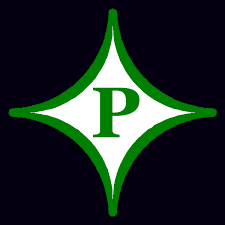 10
Dual Enrollment 2023/2024
Is Dual Enrollment “Free”?

Eligible students must complete a dual enrollment funding application each year through www.GAFutures.org

See Mr. Bell for directions for this step.

Under the Dual Enrollment Program, the college provides the textbooks, however students may be required to pay for course related supplies or fees. (Example: Welding helmet, gloves, respiratory protection.) 

State Dual Enrollment funding regulations cap funding hours at 30 semester hours of attempted college credit.

A Dual Enrollment student cannot take more that 15 credit hours each semester.
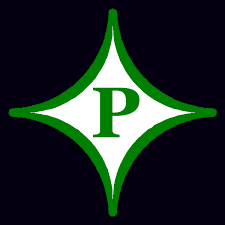 There are limitations of Dual Enrollment funding for “Accelerated Career Diploma”. It is very likely that “Accelerated Career Diploma” students will need to access HOPE Grant/Career Grant funding or Self-Pay to complete their “Accelerated Career Diploma” Program of Study to graduate.
11
Dual Enrollment 2023/2024
What options are available after a student reaches the Dual Enrollment 30 Credit Hour Funding Cap?
 
Students may choose to self-pay for additional credit hours/courses.

Students who have reached the Dual Enrollment Funding Cap may be eligible for HOPE or Zell Miller Grant Program as a “bridge” to additional funding. 

Students pursuing a technical Diploma or a Technical Certificate of Credit in one of the HOPE Career Grant approved high-demand industry areas may qualify for the HOPE Grant and HOPE Career Grant as part of the HOPE Grant Bridge funding.

Public high school students pursuing a high school diploma through Dual Enrollment “Accelerated Career Diploma”, may qualify for the HOPE Grant and HOPE Career Grant based on the two certificates or diploma program they are pursuing as their High School Graduation Option B requirements.

Students may be responsible for any charges not covered by the HOPE funding.
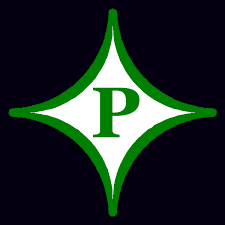 12
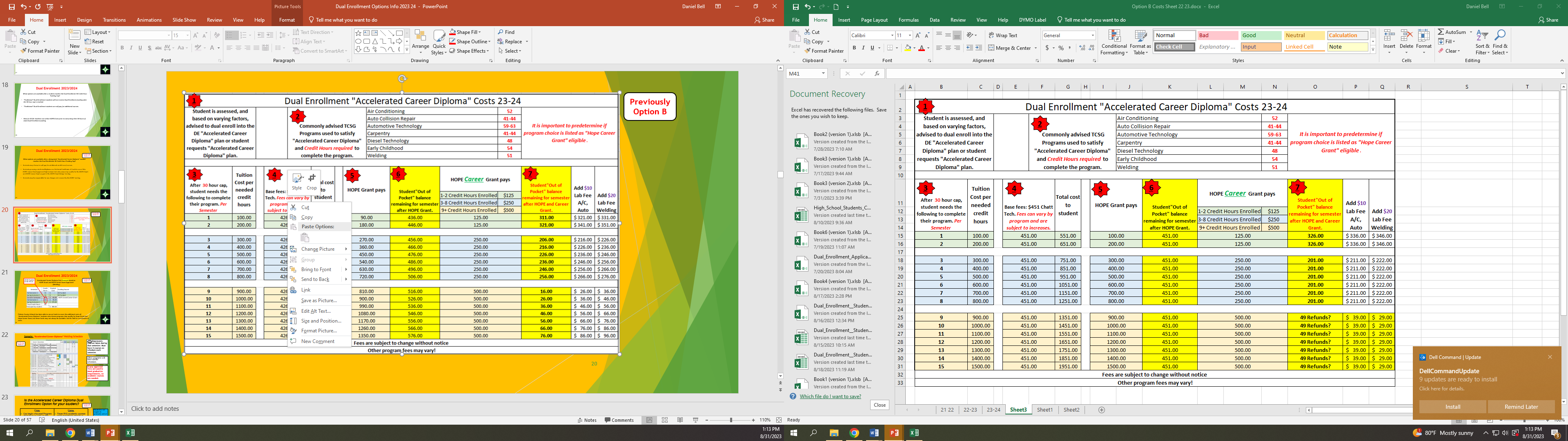 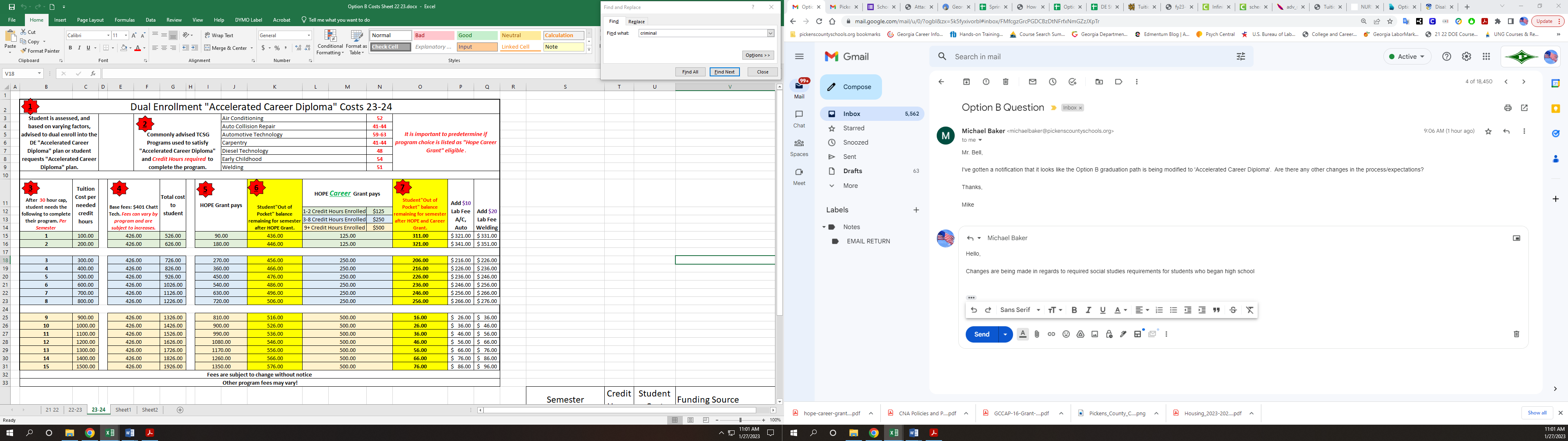 Previously Option B
13
Students and parents will have to meet with Mr. Bell to discuss requirements and costs if interested in Cosmetology.
Dual Enrollment 2023/2024
30 DE Funded Credit Hours
Previously Option B
Accelerated Career Diploma Cost Example based on HOPE Grant and HOPE Career Grant Approved (Welding)
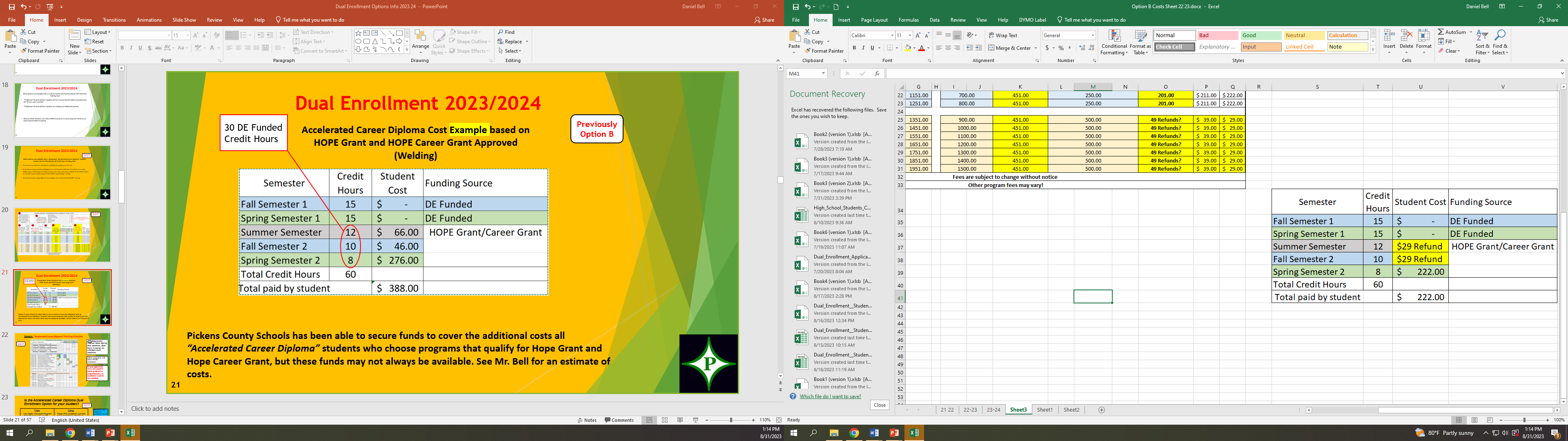 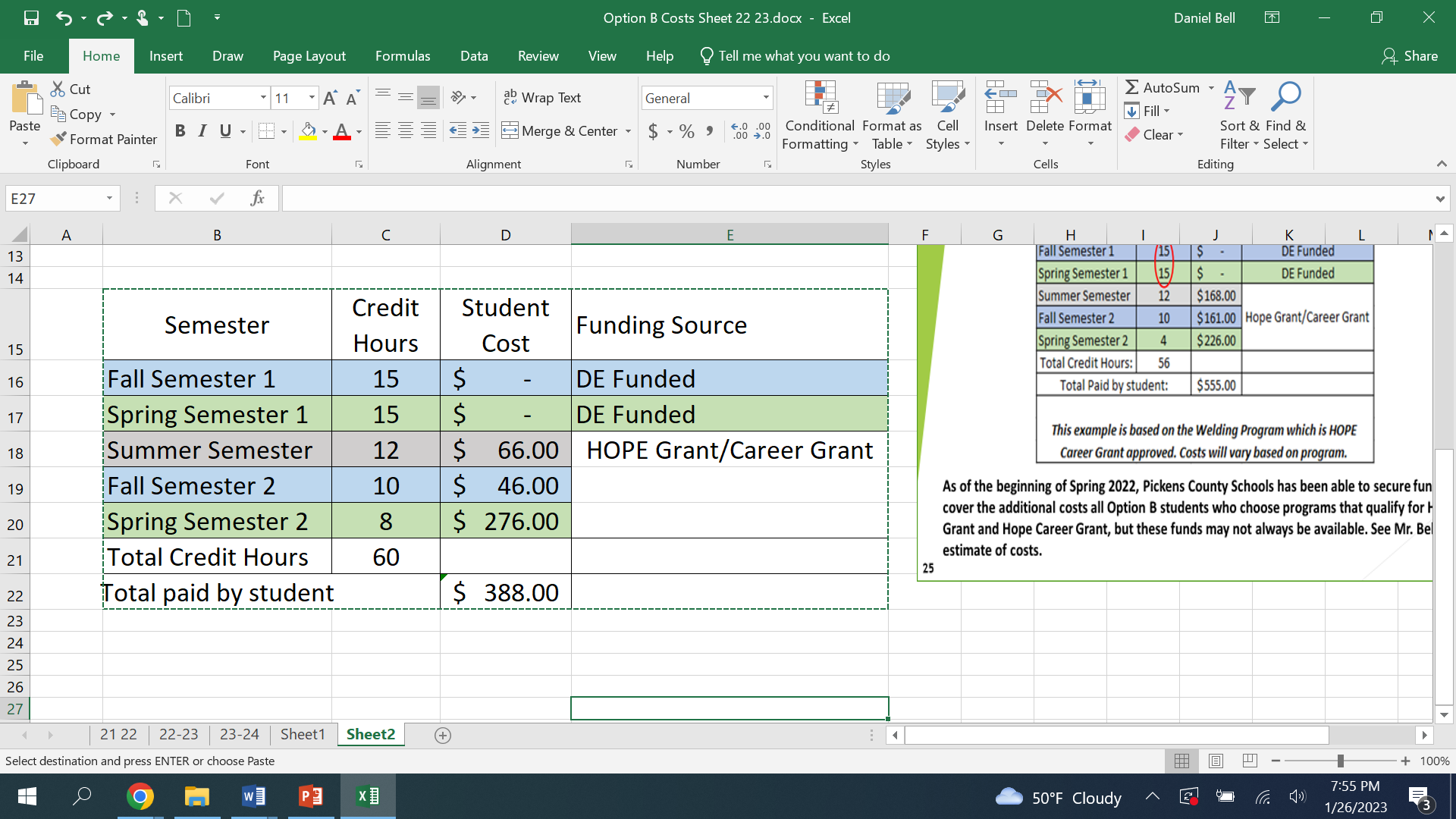 Pickens County Schools has been able to secure funds to cover the additional costs all “Accelerated Career Diploma” students who choose programs that qualify for Hope Grant and Hope Career Grant, but these funds may not always be available. See Mr. Bell for an estimate of costs.
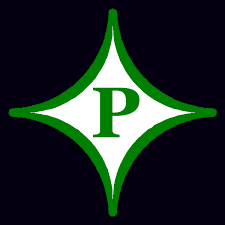 14
Sample: “Accelerated Career Diploma” Welding Schedule
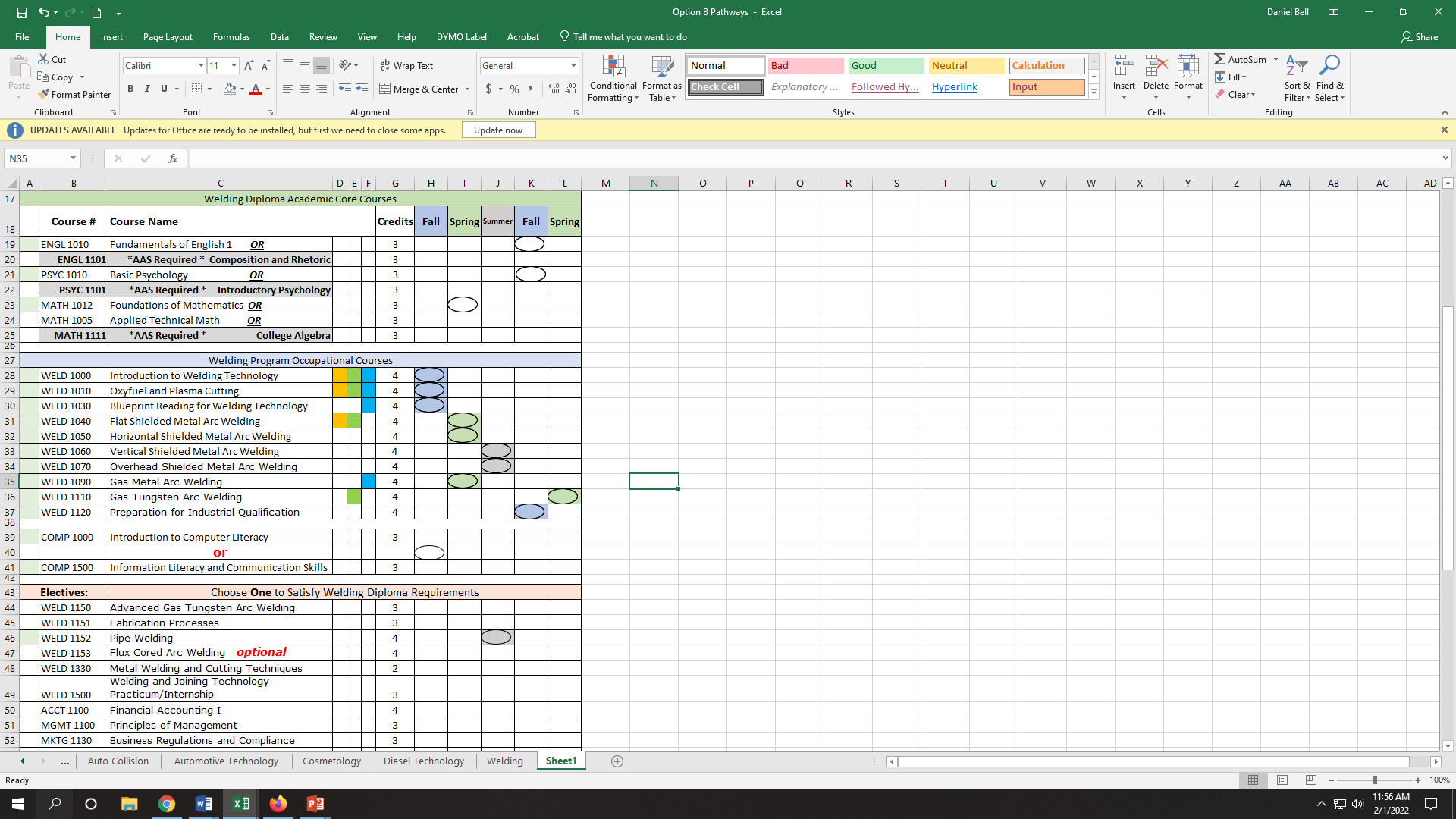 Represents courses taken during that semester. Must have 4 courses on schedule each semester.
Other programs will have similar schedules.
If only approved TCCs are used to meet graduation requirements, no academic courses are needed.
15
Dual Enrollment 2023/2024
What are approved courses?

Career, Technical and Agricultural Education (CTAE) courses at eligible participating postsecondary institutions. 

Students will only be able to register for Dual Enrollment classes that have been approved by a PHS counselor, Mr. Bell, or a Chattahoochee Tech Advisor, based on student’s Individual Graduation Plan (IGP).
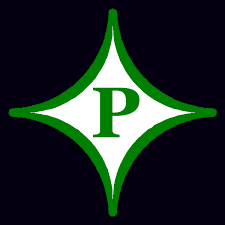 16
Dual Enrollment 2023/2024
Warnings:

The unsuccessful completion of a Dual Enrollment college core course can jeopardize the fulfilment of graduation requirements, as well as future financial aid.  

Dual Enrollment courses are the beginning of your college transcript. Unsuccessful DE courses do not disappear from your transcript.
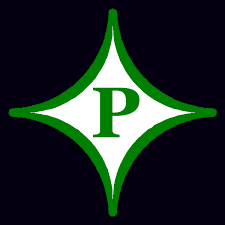 17
Dual Enrollment 2023/2024
Satisfactory Academic Progress
VERY IMPORTANT!!

A student must maintain Satisfactory Academic Progress (SAP), as defined and certified by his or her Eligible Postsecondary Institution.

Students must maintain a minimum cumulative GPA of 2.0. The cumulative grade point average will be used to determine academic standing for financial aid. 

Students must complete and pass (earn) 67% of all courses attempted.

If your program of study requires 30 credit hours to complete, once you have attempted 45 credit hours, you are no longer considered to be making Satisfactory Academic Progress and will not be eligible for a Warning period. Financial aid is automatically suspended.
 
Applies to all Dual Enrolled students!
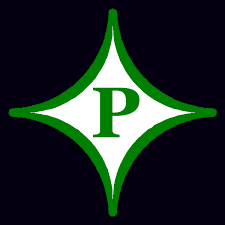 18
Dual Enrollment 2023/2024
Satisfactory Academic Progress (SAP)
VERY IMPORTANT!!

(SAP) Warning:
The student’s GPA and/or completion rate is below the minimum requirement. If the student fails to meet the minimum requirement at the end of their next semester of enrollment, then they will not be eligible to participate in DE or receive DE funding for their next enrollment term and will be placed on suspension.

(SAP) Suspension:
The student’s GPA and/or completion rate has been below the minimum requirements for two semesters. Their funding is suspended and they are ineligible for the DE program until the required standards are met.

This will affect a student’s future Financial Aid at Chattahoochee Technical College. 

If a student fails to meet the SAP requirements and loses Dual Enrollment funding, the student would have to either pay for the required classes until SAP requirements are met, or return to PHS and take all missed classes needed to graduate conventionally.
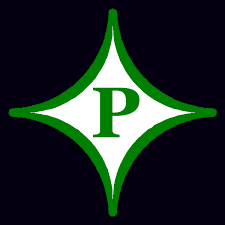 19
Dual Enrollment 2023/2024
Drop/Add Period
VERY IMPORTANT!!

During Fall and Spring semesters, courses may be dropped and added through the college's first week of the semester: Monday – Saturday.

Drops or adds can only be made with counselor approval. At the conclusion of the drop/add period, courses may no longer be added to your schedule. 

If you drop a course during the drop/add period, the dropped course will not be reported on your college transcript.  See the CTC Calendar located on the CTC Website for exact dates of Drop/Add each semester.

NOTE: A late fee is incurred by all students creating a new schedule during the drop/add period.
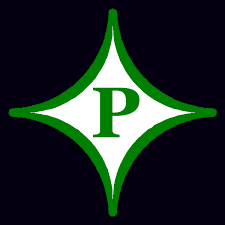 20
Dual Enrollment 2023/2024
Withdrawal Period
VERY IMPORTANT!!

Through the end of the ninth week of fall and spring semesters and through the fifth week of summer semester, (or as determined by the partner college), a student may withdraw from any or all courses on his or her schedule.

If a student wishes to withdraw, the student is responsible for withdrawing themselves from any or all of the classes through Banner Web, after discussing the decision with their counselor. 

Written approval must be emailed by your high school counselor to the Dual Enrollment Department before any schedule changes, including withdrawals.

No withdrawals will be processed after the ‘W’ period ends. 

Students who do not withdraw from classes will be assigned grades earned.

Withdrawing from classes will negatively impact your Satisfactory Academic Progress (SAP).
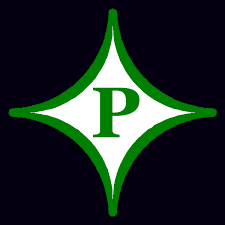 21
Dual Enrollment 2023/2024
Can a student retake or withdraw from a Dual Enrollment course?

Students may not receive funding for the same course twice. Courses cannot be retaken and receive funding.

If a student Pursuing “Accelerated Career Diploma” fails a class needed to meet graduation requirements, that student would have to pay to retake the class. Failure to do so would prevent a student from graduating.

A student becomes ineligible to continue to receive funding from the program after their 2nd withdrawal.

Withdrawing from a course or not following program rules and regulations may result in students losing credit, receiving a failing grade and/or being removed from Dual Enrollment; thus, delaying their high school graduation.
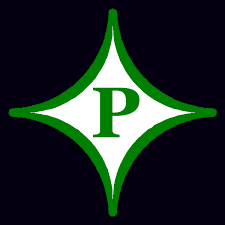 22
Dual Enrollment 2023/2024
Is there consideration for extenuating circumstances with withdrawals or retaking a course?

GSFC will draft standards for the types of extenuating circumstances that will be considered and will present those to the GSFC Board of Commissioners, but it is expected that such circumstances might include circumstances related to a serious illness or injury or death of an immediate family member during the term of the withdrawal or attempt of course to be retaken.

• A student may submit an Extenuating Circumstance Appeal Request with supporting documentation and approval from the high school and postsecondary institution.

• Appeals do not extend or add additional hours of funding. The 30 semester hour funding cap still applies.
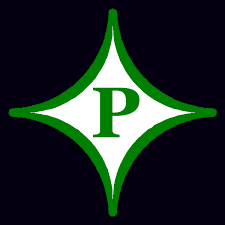 23
Dual Enrollment 2023/2024
Dual Enrollment Grade Reporting

All grades from colleges and universities will be reported as A, B, C, or F. These letter grades will be entered into our transcript file at Pickens High School as 95, 85, 75 & 65. 

D’s will be recorded as a 70 if it is accepted as a passing grade from the college. If a D is not passing it will be recorded as a 65. Some colleges will accept a “D” as passing, but the class may not be eligible to transfer.
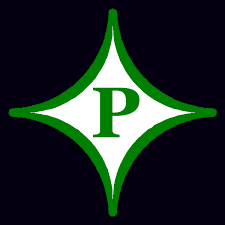 24
Dual Enrollment 2023/2024
x
Testing Exempt for Fall 2023 at CTC
Technical College System of Georgia (TCSG) Admission scores requirements

Students wishing to dual enroll into a TCSG college, such as Chattahoochee Technical College, will have to present qualifying scores in one of the following:
Accuplacer:
Accuplacer is a product of College Board used nationwide for college admissions. The exam is a web based, multiple-choice, untimed assessment in English, reading, and mathematics subject areas. Scores are made available immediately.
SAT scores
ACT scores
PSAT scores -  NOTE: CTC only accepts the PSAT 10 and the and PSAT/NMSQT version of the test. CTC does not accept the PSAT 8/9. Student score report should clearly mark the version of the PSAT.

High School GPA - High school HOPE GPA of > 2.6 (after completion of 10th grade) will place students into program-level ENGL/MATH and courses with “program admission” prerequisites.
There is no fee to take the exam (one time) for students interested in the Dual Enrollment Program.
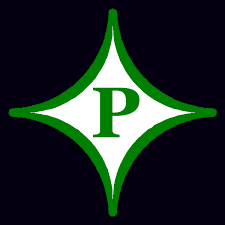 25
Dual Enrollment 2023/2024
Dual Enrollment Points of Interest 

Communications become between the Dual Enrolled student and the participating college via personal email and college email. 
Monitoring the communication platforms are critical to the success of the dual enrolled student.

PHS will provide support and guidance, but the participating college’s policies and procedures apply.

Student must follow the college calendar, which differs from the Pickens County Schools calendar. 

The Dual Enrollment dual-credit program is not available for coursework exempted or given credit by examination, testing, training, or prior experience.

Students must make annual progress towards graduation and completion of their Individual Graduation Plan to participate in the Dual Enrollment dual-credit program.
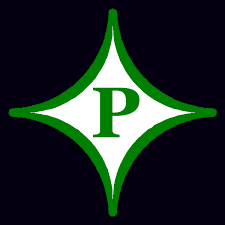 26
Dual Enrollment 2023/2024
Dual Enrollment Points of Interest 

Eligible post- secondary institutions have the authority to implement institutional policies of admission acceptance and course offerings for dual enrollment student participation.

A student may enroll at two or more Eligible Postsecondary Institutions during a single term. An Eligible Dual Enrollment student cannot receive Dual Enrollment funding for hours which exceed the 15 semester or 12 quarter hours per term limit, regardless of the number of Eligible Postsecondary Institutions in which the student is Enrolled.

Eligible post-secondary institutions must provide (LOAN) textbooks required for the courses taken through the Dual Enrollment Program at no cost to the student. 
Includes access code if course is delivered online.

The eligible post-secondary institution is permitted to charge a dual enrolled student a fine for a lost or damaged book which was loaned to the student. 

Eligible students may participate in high school competitive and other extracurricular events.
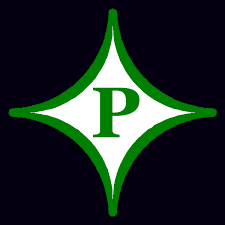 27
Dual Enrollment 2023/2024
Dual Enrollment Points of Interest 

Students must have approval by their PHS counselor to make changes to their college schedule…no exceptions.

This includes drops/adds or withdrawals.


Student’s college grades cannot be seen by PHS until a report is submitted from the college at mid term. This can be too late to intervene in most cases, forcing a student to withdraw from the course and, hopefully be placed in an elective such as PE to prevent the loss of a high school credit. If the course is needed for graduation, this could result in a student failing to complete their requirements needed to graduate PHS.

For this reason, it is extremely important for parents/ guardians to monitor their student’s academic progress frequently.
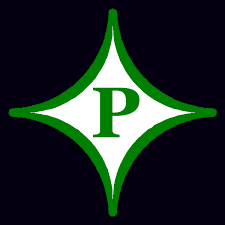 28
Dual Enrollment 2023/2024
How to “Get Started” in the Dual Enrollment Program

See Mr. Bell to receive the “Dual Enrollment Self Assessment”, and the “Advisement Plan” forms. 
Follow the directions closely! 


Additional directions will come from the college!
Please keep in mind that all courses recommended may not be available at the time of registration, or if available, may not fit your PHS schedule!!
The number of students wishing to begin the Accelerated Career Diploma path may exceed the number of spots available!!
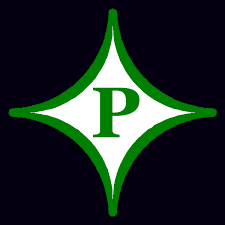 29
Dual Enrollment 2023/2024
After Acceptance
1. Sign up for a DE New Student Orientation (NSO) session using the LINK on your college dashboard or the instructions sent by the college.
2. Attend Dual Enrollment NSO.
3. Register for classes. Registration information will be provided by the college.
4. Provide a copy of your college class schedule to your high school counselor or Mr. Bell.
5. Check your college student email, and your personal email, regularly for important dates, notifications and updates.
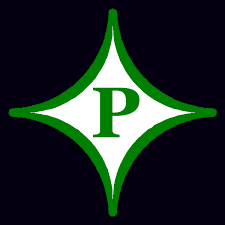 30
Dual Enrollment 2023/2024
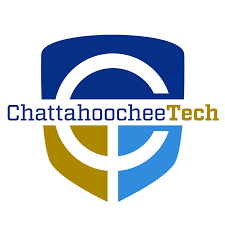 Notes from Chattahoochee Technical College cont.
     
 
Dual Enrollment Deadlines: 

Spring 2024 (January – May 2024)
November 1, 2023 (Wednesday): DE Deadline Online College Admission Application deadline
November 15, 2023 (Wednesday): DE Document deadline (documents must be received by midnight and processing will take place the following week)

Summer 2024 (May – July 2024)
March 1, 2024 (Friday): DE Deadline Online College Admission Application deadline
March 15, 2024 (Friday): DE Document deadline (documents must be received by midnight and processing will take place the following week)

Fall 2024 (August – December 2024)
May 1, 2024 (Wednesday): DE Deadline Online College Admission Application deadline
May 15, 2024 (Wednesday): DE Document deadline (documents must be received by midnight and processing will take place the following week)
31
Dual Enrollment 2023/2024
If any of the PHS Dual Enrollment partner colleges need a copy of your transcript, follow the directions below. 

Need a copy of your transcript?  Then please send your transcript request to
phstranscripts@pickenscountyschools.org
	and include your name (when you attended PHS if you are not currently enrolled), 	DOB, last 4 digits of your SSN, and where you need the transcript to be sent to.
___________________________________________________________________________
If any of the PHS Dual Enrollment partner colleges need a copy of your HOPE GPA, follow the directions below. 

 You must have a GAfutures account to locate your HOPE GPA. If you do not have a GAfutures account, please create one by following the directions in the document titled “How to Create a GAfutures Account.” 

Once an account has been created, follow the directions on the “How to Locate your HOPE GPA.” 

Both documents are located at (PHS website-> Staff-> College and Career Coach).
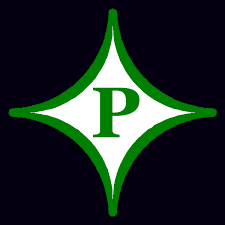 32
Dual Enrollment 2023/2024
If you have any questions, please contact Daniel Bell at the information below:

Daniel Bell
danielbell@pickenscountyschools.org
Pickens County Schools College and Career Coach
(706)-253-1800 ext. 304
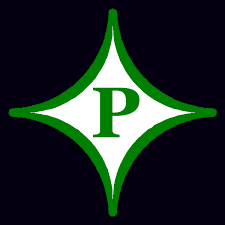 33